AWS Cloud
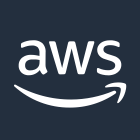 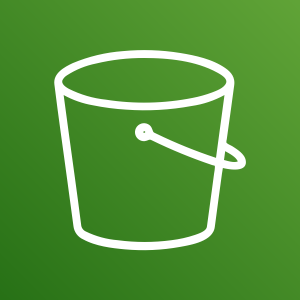 Amazon S3
CI/CD   pipeline
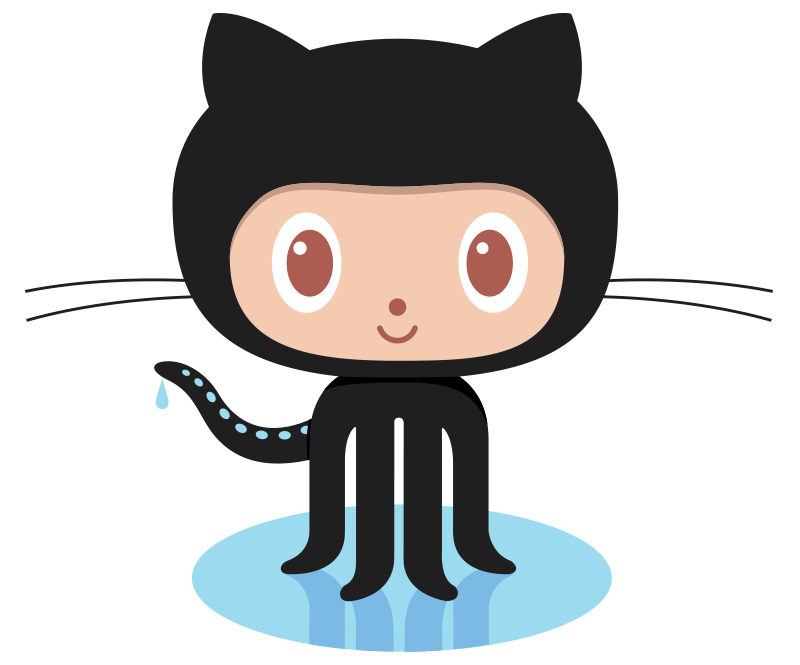 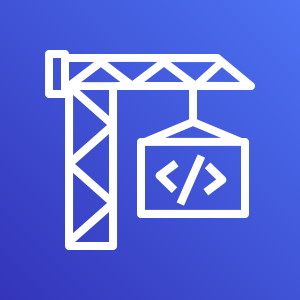 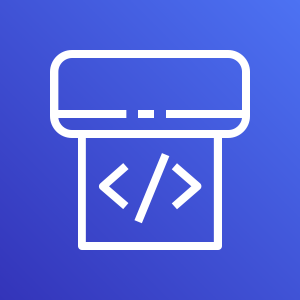 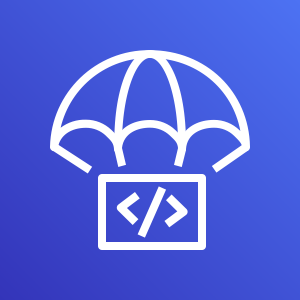 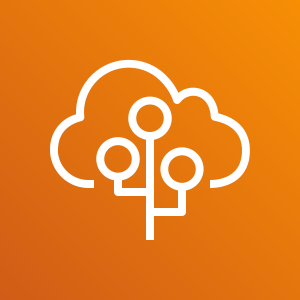 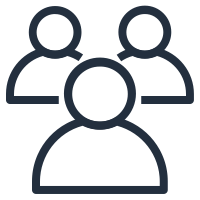 Git push
Git webhook
Developers
GitHub repository
AWS CodePipeline
Source stage: Integrates the application source code.
AWS CodeBuild
Build stage:Creates the build package.
AWS CodeDeploy
Deploy stage:Deploys the build package.
AWS ElasticBeanstalk